Route Inspection
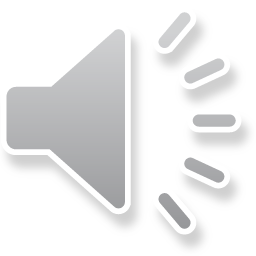 The first method mark is for three distinct pairings of the correct four odd nodes.  Get this wrong and you lose all say (five) marks.

State clearly which individual arcs you repeat. ‘Repeat DA, AE, FJ, FK, is accepted whereas ‘repeat DE, FK’ is not.  We also don’t accept ‘DAE’. Don’t just point to the table with an arrow.

If they ask for you to state the route,  count the number of edges (say 14), add on the repeated edges (say 3) then add 1 more to give 18.  We count 18 letters in your route, then we check you have the repeats (underlining AB and BA helps), then we check all letters are included.
Route Inspection 2
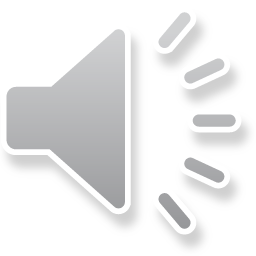 If a question is ‘the boy starts at K and finishes at a different vertex, traversing each path at least once. Determine where he finishes giving a reason for your answer’ then you will need four things

	i)  ‘Repeat DF (24) 
	ii) as it is the shortest 
	iii) that does not include K.  
	iv) Start at K, finish at E ‘